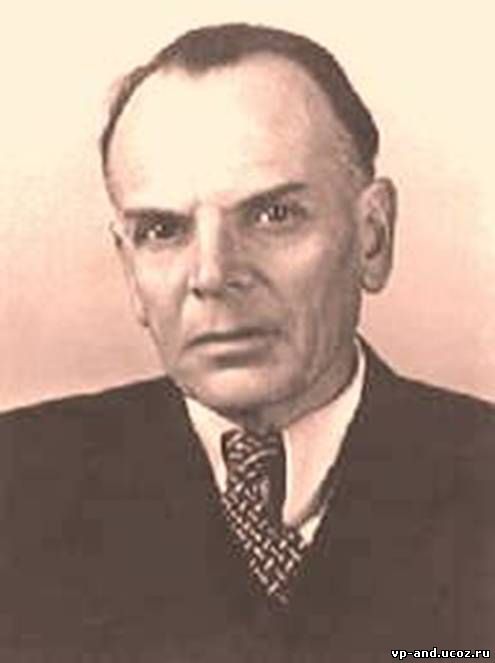 Не знаю ничего более  прекрасного,  чем наша земля.                  К.Г. Паустовский.
Тест  «Согласен  -  не согласен»   
                       ДА  - НЕТ
Определенно - личные предложения  - это односоставные предложения? (Да) 
Можно ли в неопределённо - личном предложении восстановить подлежащее? (Да) 
Могут ли быть в них подлежащими местоимения 1, 2 лица? (Нет)
Изменяются ли безличные глаголы по лицам и числам? (Нет) 
Связаны ли понятия: безличные глаголы  и безличные предложения? (Да)
Можно ли восстановить подлежащее в безличном предложении? (Нет)
Согласен ли ты, что назывные предложения имеют только один главный член предложения -  подлежащее? ( Да) 
Может ли назывное предложение быть распространенным? (Да)
Назывные - это двусоставные предложения? (Нет)
Р..дную  землю вс..гда просл..вляли  русские п..эты и п..сатели.
ТЕМА  УРОКА



            ОДНОРОДНЫЕ  ЧЛЕНЫ ПРЕДЛОЖЕНИЯ
Отвечают на один и тот же вопрос
Могут быть распространён-ными
Относятся к одному и тому же члену предложения
Соединены
между собой сочинитель-
ной связью или перечисли-тельной интонацией
Однородные члены   предложения
Являются одним и тем же членом предложения
Выражены одной и той же частью речи
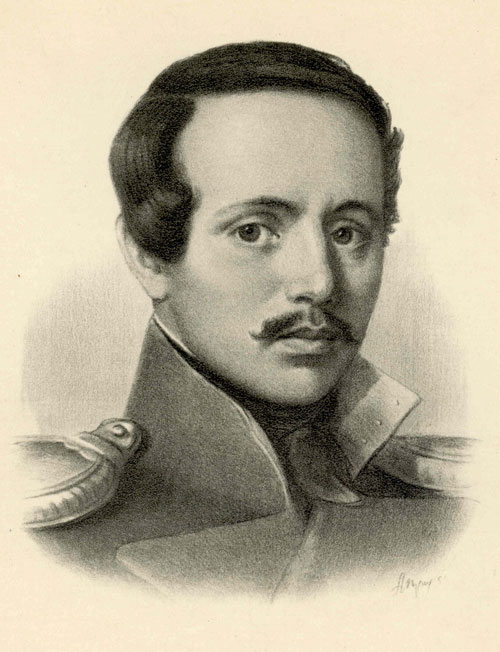 Листья в поле пожелтели,И кружатся, и летят.Лишь в бору поникши елиЗелень мрачную хранят.Под нависшею скалою,Уж не любит, меж цветов,Пахарь отдыхать пороюОт полуденных трудов.Зверь, отважный, поневолеСкрыться где-нибудь спешит.Ночью месяц тускл, и полеСквозь туман лишь серебрит.
Есть в светлости осенних вечеровУмильная, таинственная прелесть:Зловещий блеск и пестрота дерев,Багряных листьев томный, легкий шелест,Туманная и тихая лазурь.Над грустно-сиротеющей землею,И, как предчувствие сходящих бурь,Порывистый, холодный ветр порою,Ущерб, изнеможенье — и на всемТа кроткая улыбка увяданья,Что в существе разумном мы зовемБожественной стыдливостью страданья.
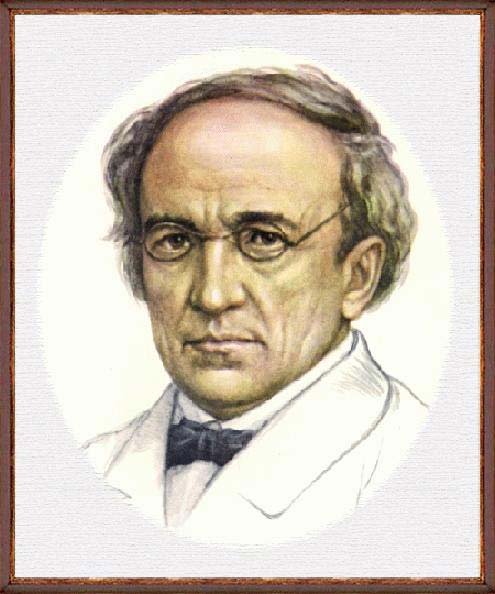 Зимний день ярок. Мороз подгоняет прохожих. Снег переливается серебром. Крыши домов украшены инеем. А зимний вечер приносит ощущение тайны.
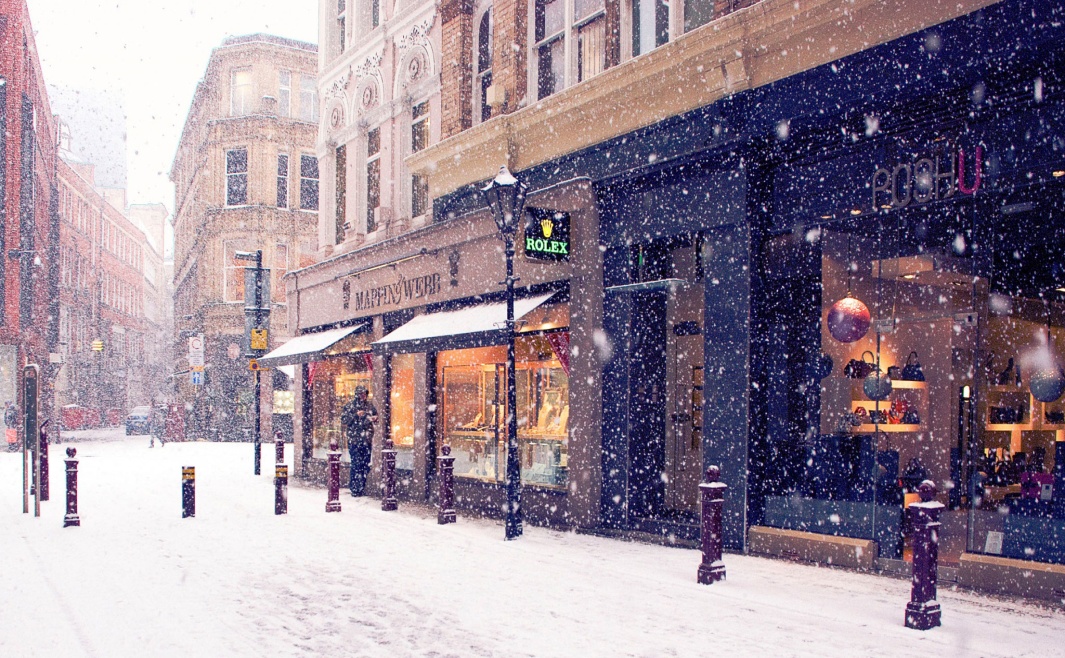 Слова-помощники: 
наряден, торопит, искрится, провода, кусты, сказка, колдовство.
СПАСИБО ЗА ВНИМАНИЕ !